June 21stLife Insurance Made Easier
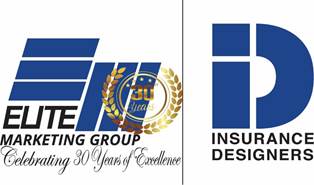 Deven Hennessey
Director of Marketing
Elite Marketing Group
Simple Selling Opportunities
Utilizing an IUL for college planning
Greater flexibility than WL or 529 plan
Not punished for growth
Tax-free income before, during, or after college years
Can continue to fund after to supplement retirement planning and protection
LTC and Living Benefits
Term, GUL, IUL, and WL with long term care and other living benefit riders can be an incredibly valuable discussion point with clients.
	Top LTC/LB carriers:
		- National Life
		- American National
		- TransAmerica
		- Nationwide
Doing Product and Carrier comparisons
45 male Example. $500k
Drop Tickets
Shorter application process through Elite’s website
Carrier does all your leg work and corresponds directly with the client
Who can you use?
Protective
American General
Banner
Lincoln
North American
Fidelity
Drop Tickets
Informal Applications
Elite Marketing informal application and HIPAA forms available from the website, or from our Sales Support team.
Support Team
- Same day quote turn-around on term/GUL/DI
	
 - Maximum 1 business day turn-around on IUL/business planning
	
 - Up to 2 day turn-around on premium finance plans

    If you can’t reach someone, or your request isn’t being addressed, LET ME KNOW!
Questions?
- Contacts -
Deven Hennessey, Director of Marketing:
713-507-1040 / dhennessey@elitemktg.net

Kristy Fulton, Case Design Specialist:
713-507-1035 / kfulton@elitemktg.net
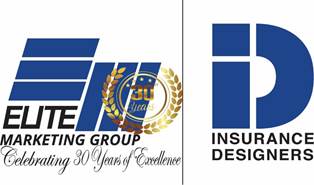